Beyond E-Trading
Fixed income E-trading matured to the point that it is enabling new business models
Presented to:
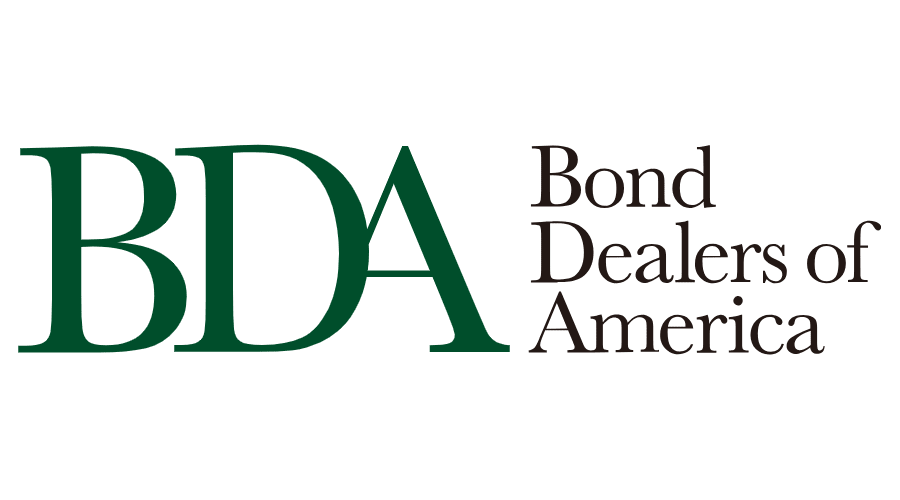 Dallas, Texas
August 22nd, 2019
Beyond E-Trading: Disintermediation and Alternative Execution Methods  - Agenda
E-trading is Shifting the Liquidity Landscape
Non-Dealer Market Makers
Portfolio Trading
Auto-Execution/Direct Streams
Greenwich Associates
2
E-Trading Shifts the Landscape
Greenwich Associates
3
Ease of Execution by Order Size
Greenwich Associates
4
Where is the liquidity of the future?
Are these sources as distinct as they seem?
Base: 57
Source: 2018 Market Structure & Trading Technology Study.
Greenwich Associates
5
Fixed Income ETFs vs. Cash Bond E-Trading: Closely Linked, but which drives which?
Greenwich Associates
6
Non-Dealer Market Makers
Greenwich Associates
7
Who are these “Other Market Participants?”Non-dealer market makers
Source: MarketAxess
Greenwich Associates
8
Non-dealer Market Makers are Playing an Increasing Role Across Fixed Income
Non-dealer market makers are proprietary trading firms that use e-trading platforms in place of a sales force for distribution 
In U.S. Treasuries, they dominate the inter-dealer market and are now going direct to customers through platforms like Fenics and LiquidityEdge 
In Credit markets they are very large participants on all platforms 
They are generally private firms, organized as hedge funds 
Their business model relies on several factors 
Access to order flow over electronic platforms 
ETF create-redeem arbitrage 
Wholesale-retail arbitrage 
Greater balance sheet leverage by shorting ETFs against their long bond portfolios 
This last point puts them in a position to compete with banks
Greenwich Associates
9
Portfolio Trading
Greenwich Associates
10
The Technology and the Techniques of the ETF Create-Redeem Arbitrage are being Re-purposed to Support Portfolio Trading
Similar to the way in which index arbitrage led to program trading in equities
Cash vs futures arbitrage was very profitable
To reduce costs, firms tried to conduct the arbitrage with smaller baskets than the full index
The tracking baskets had “tracking error” vs. the index
Tracking error itself became tradable and measurable per instrument 
The application of this to fixed income is significant 
It permits ETF liquidity to be transmitted to the individual bonds 
As modelling and hedging techniques become more significant, the ETF liquidity can spread beyond the bonds in the create-redeem baskets
Portfolio trading firms seem to believe that in fixed income both price and liquidity risk management in fixed income have scale economies 
Many firms are looking to get into this business
Greenwich Associates
11
Auto-Execution/Direct Streams
Greenwich Associates
12
Auto-Execution: Coming Soon, or Already Here?
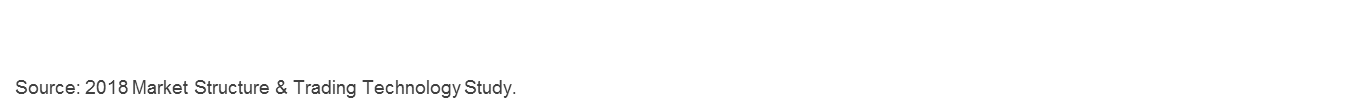 Greenwich Associates
13
Auto-Execution and Auto-Quoting are the Next Phase
The volume of e-RFQs that liquidity providers must field has necessitated significant trading automation
This trading automation is spreading to the buy-side 
On the sell-side, a direct stream is nothing more than an RFQ auto-responder timed to auto-respond twice a second
The large dealers see disclosed direct streams to preferred clients as a way to re-establish the bi-lateral trading relationships that e-trading has been eroding 
This market structure is common in FX and Treasuries but it remains an open question as to whether it will succeed in credit
Greenwich Associates
14
Ken Monahan 
Vice President 
Greenwich Associates
Ken.Monahan@Greenwich.com 
917-622-4752
Greenwich Associates
15